Réseaux Electriques
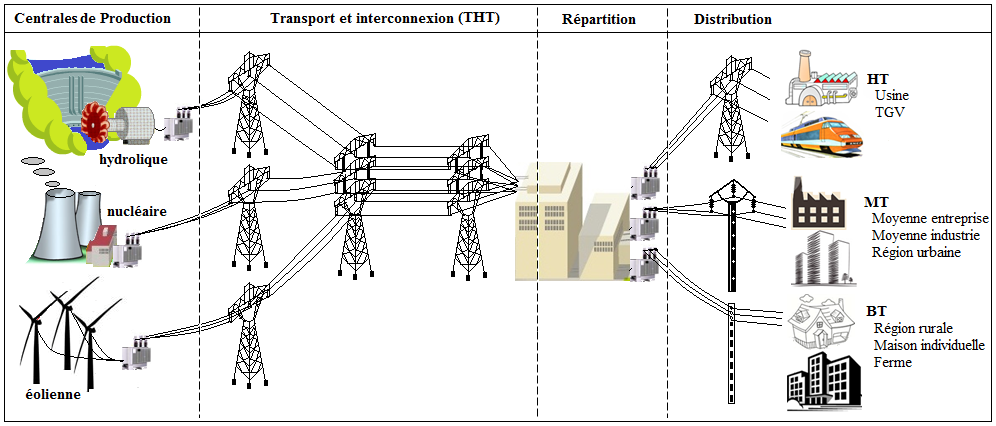 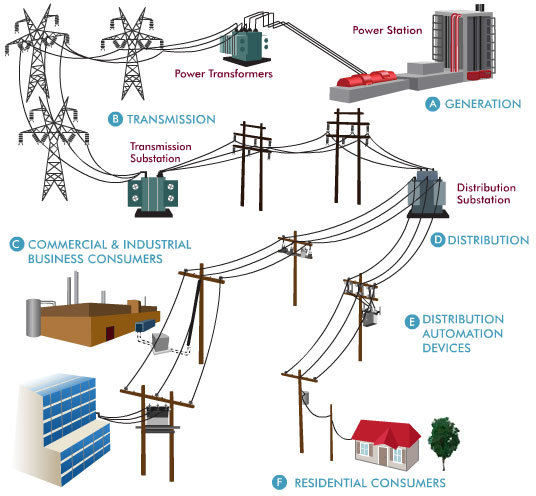 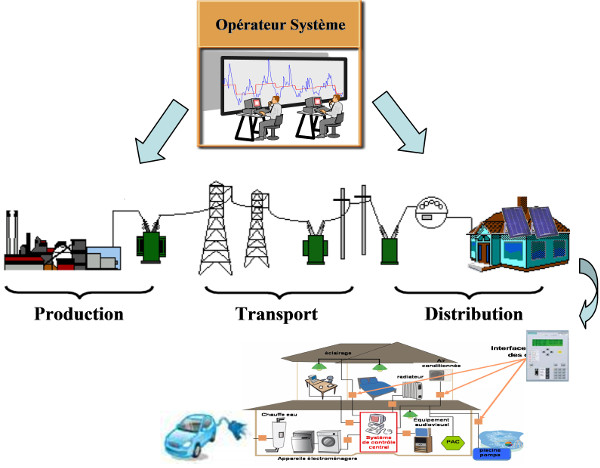 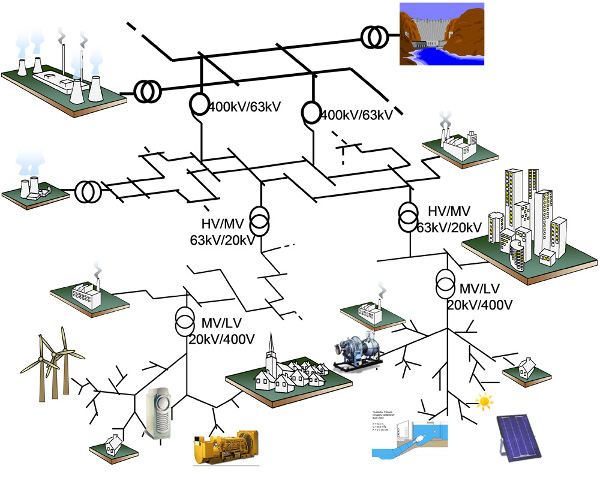 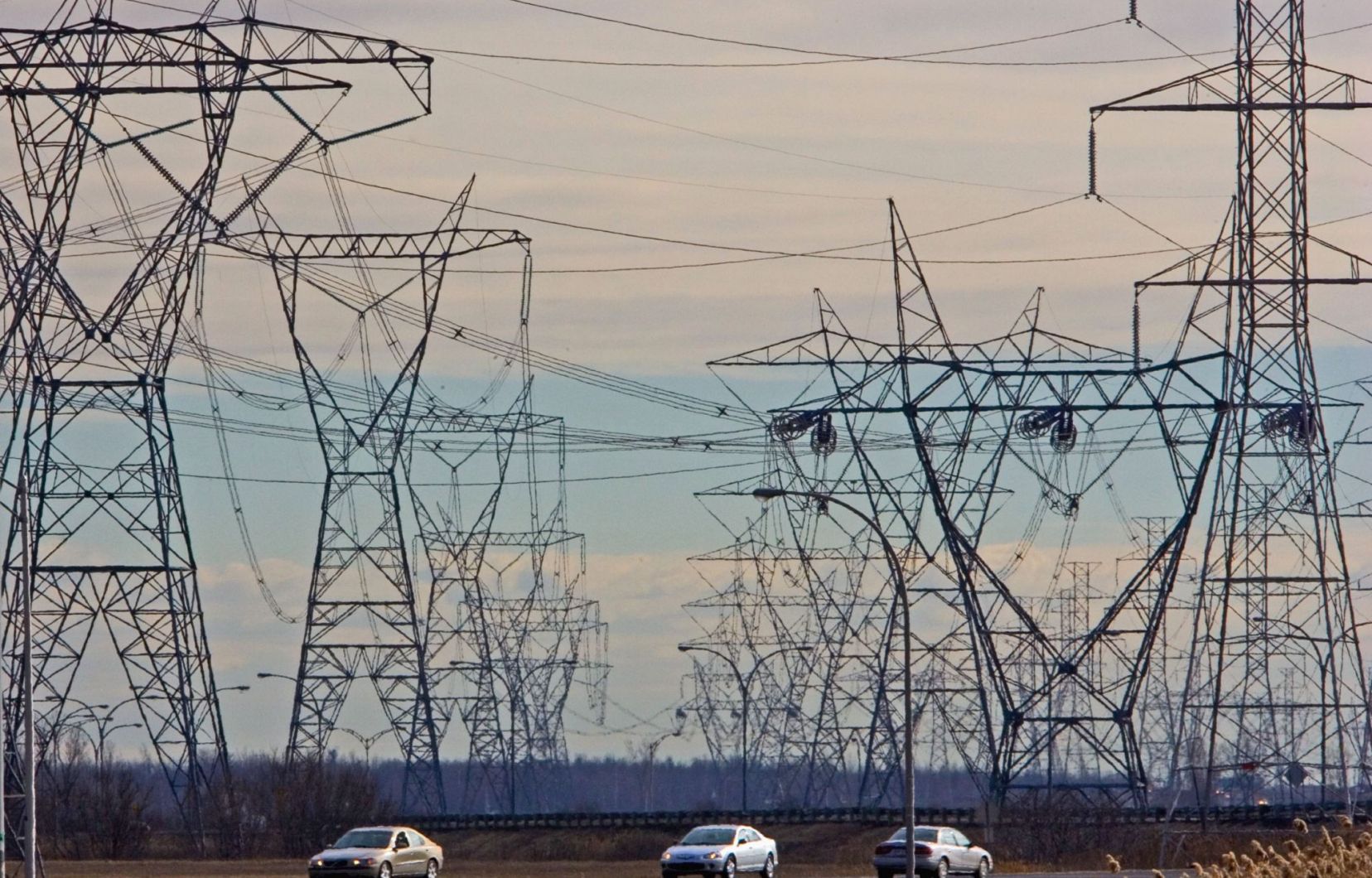 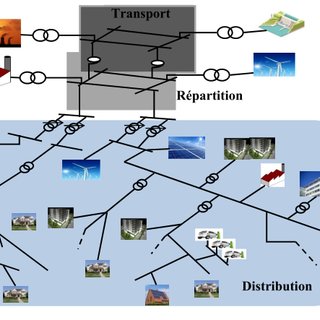 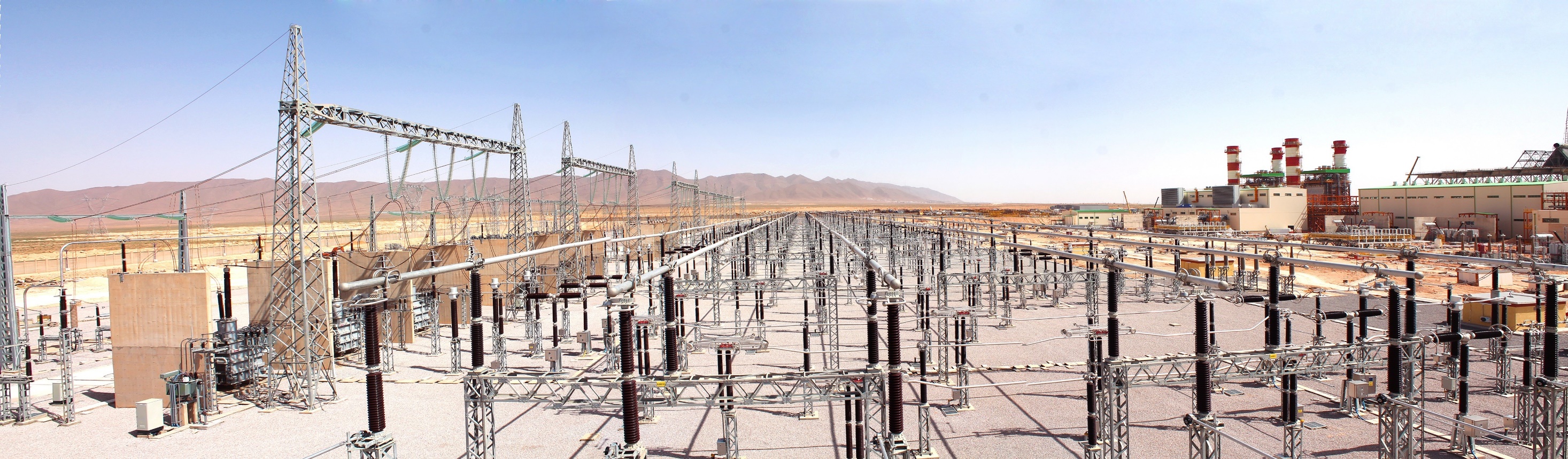 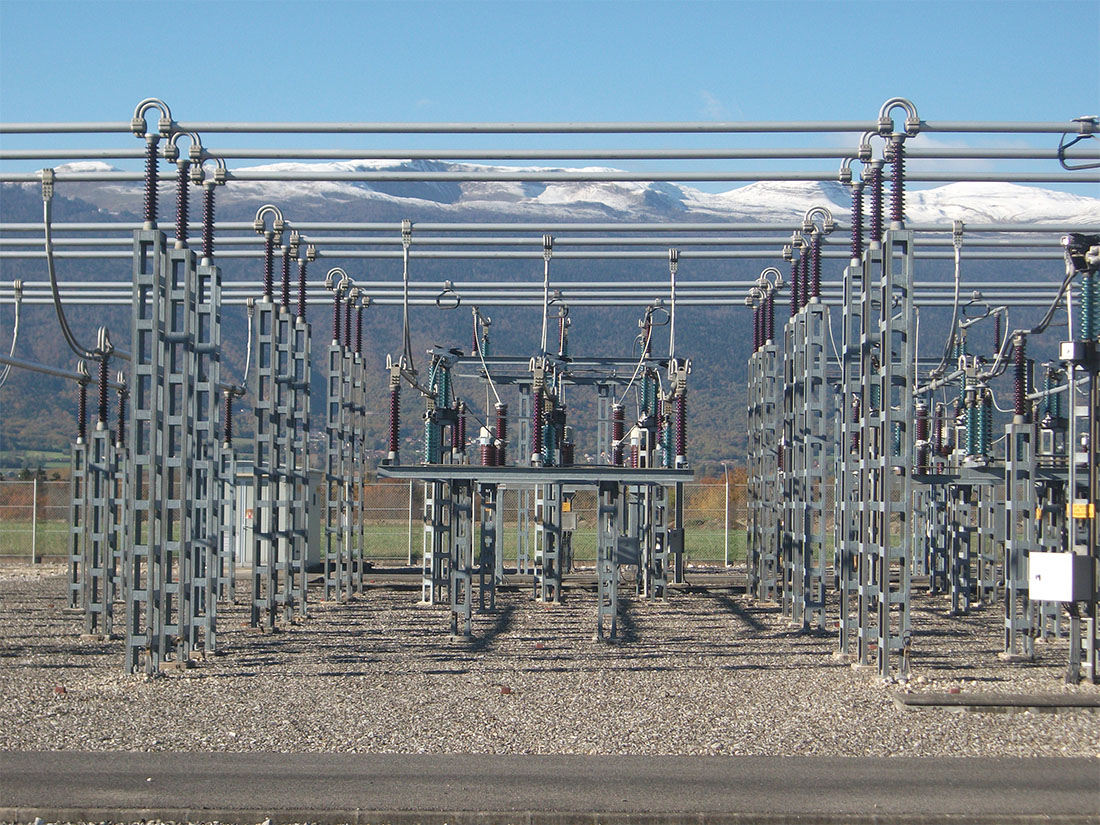 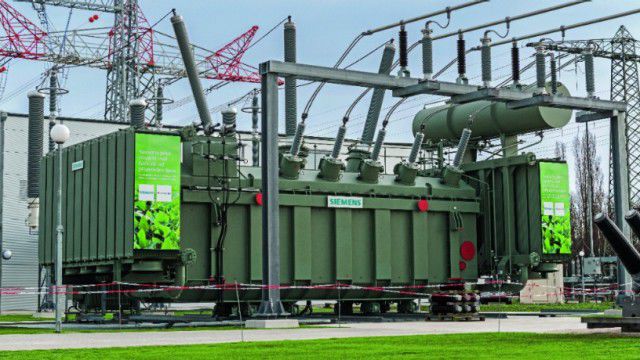 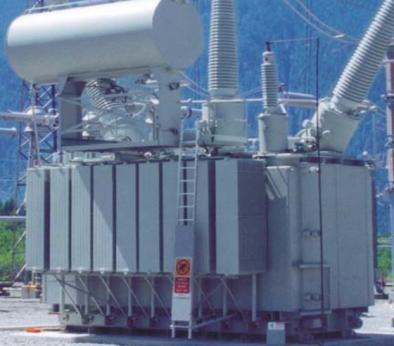 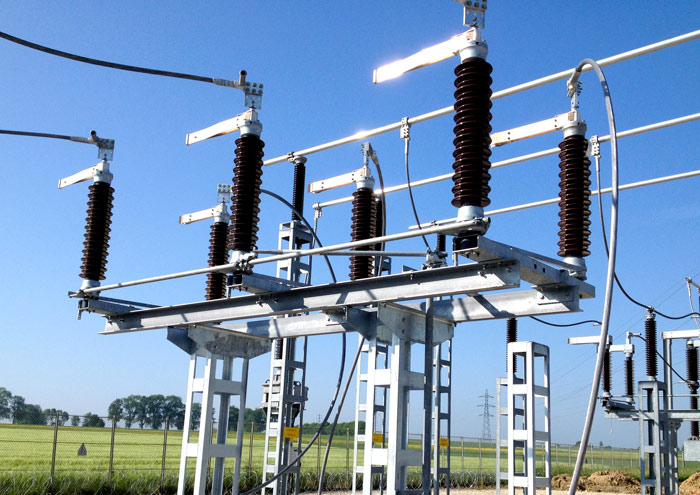 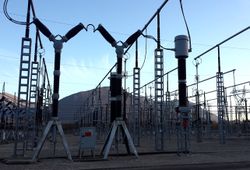 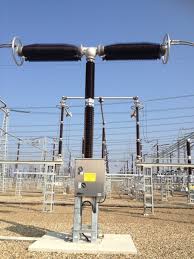 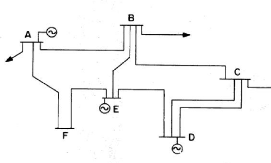 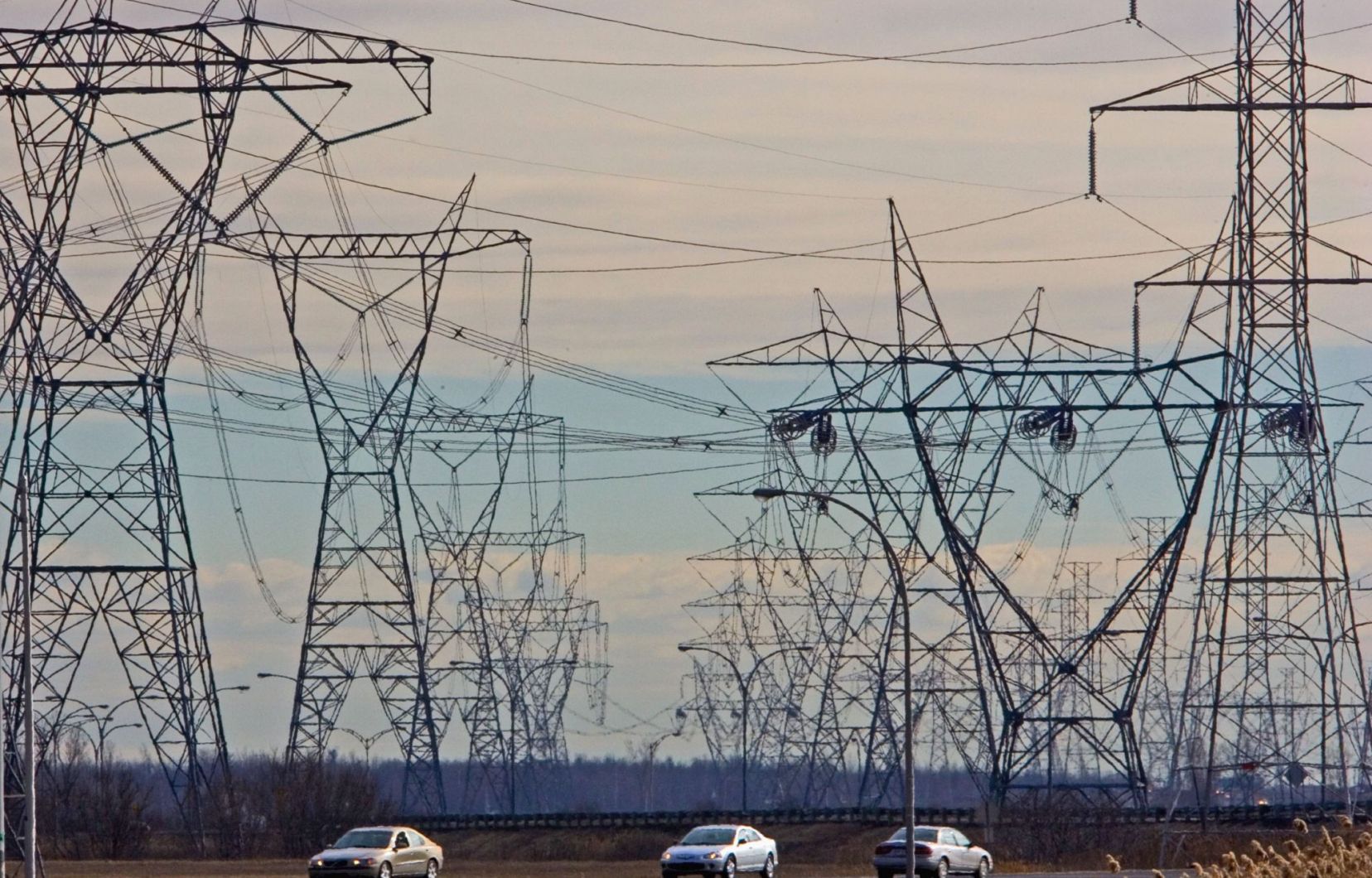 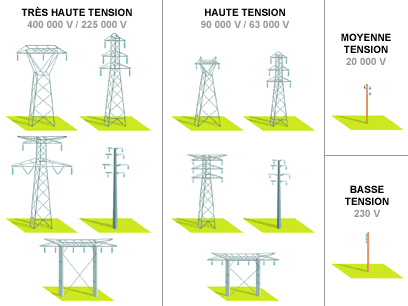 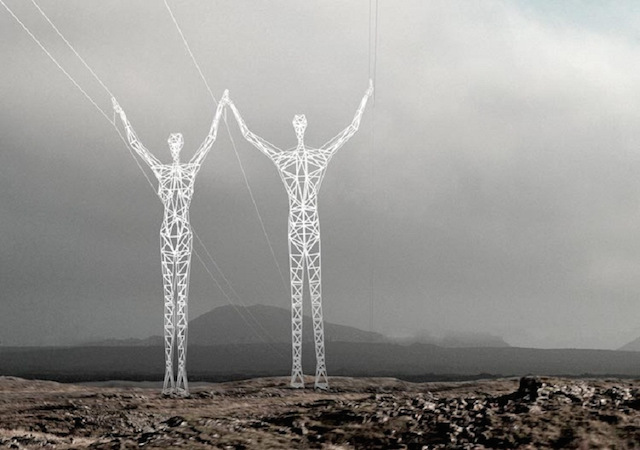 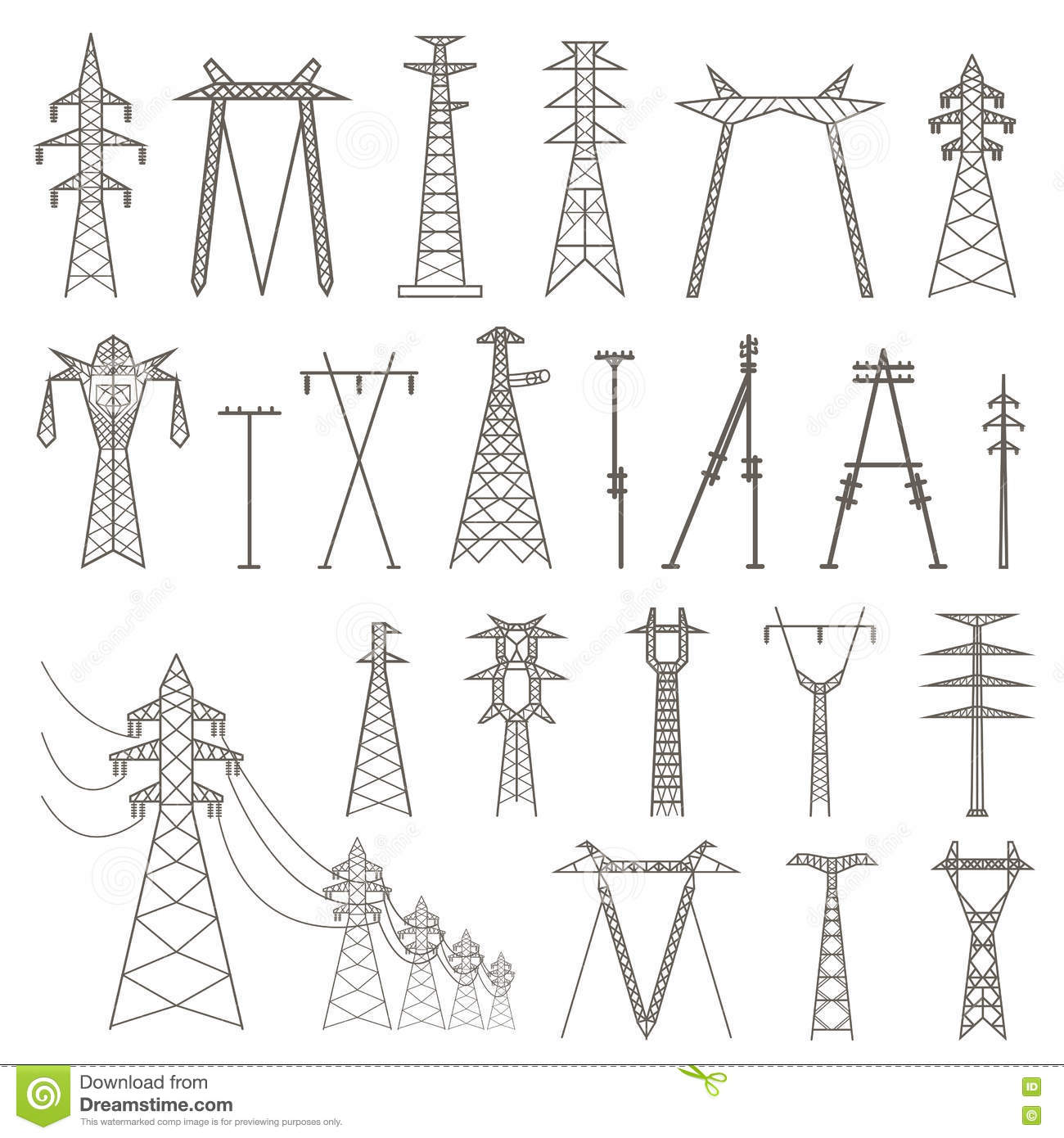 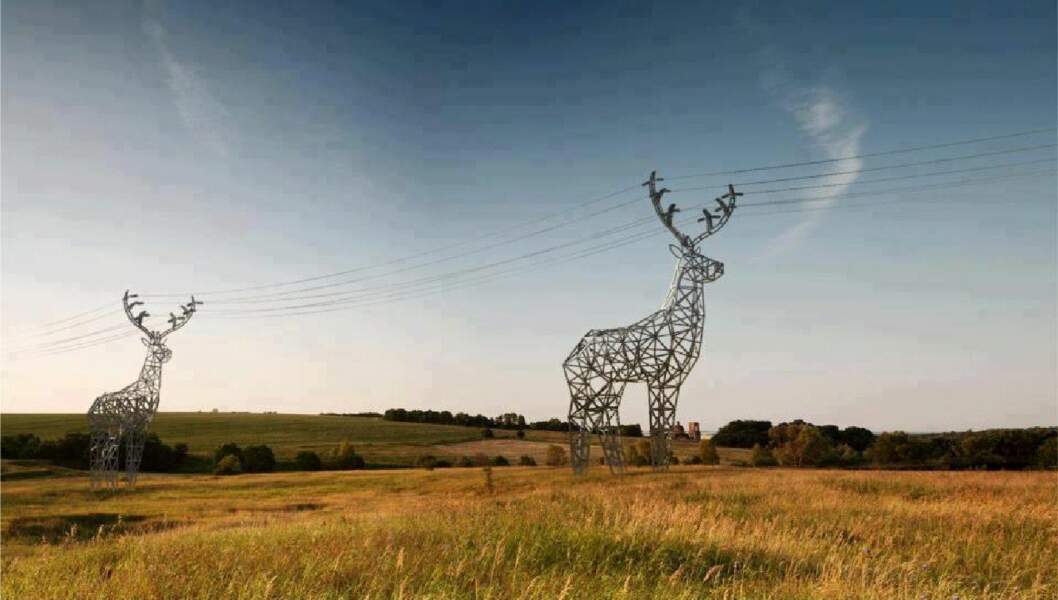